國立清華大學簡報模板
國立清華大學簡報模板
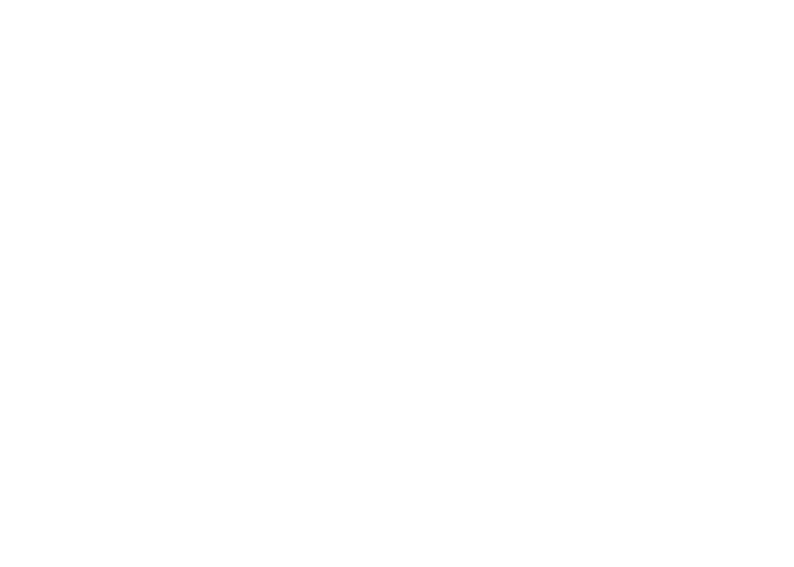 按一下以新增標題
按一下以新增文字
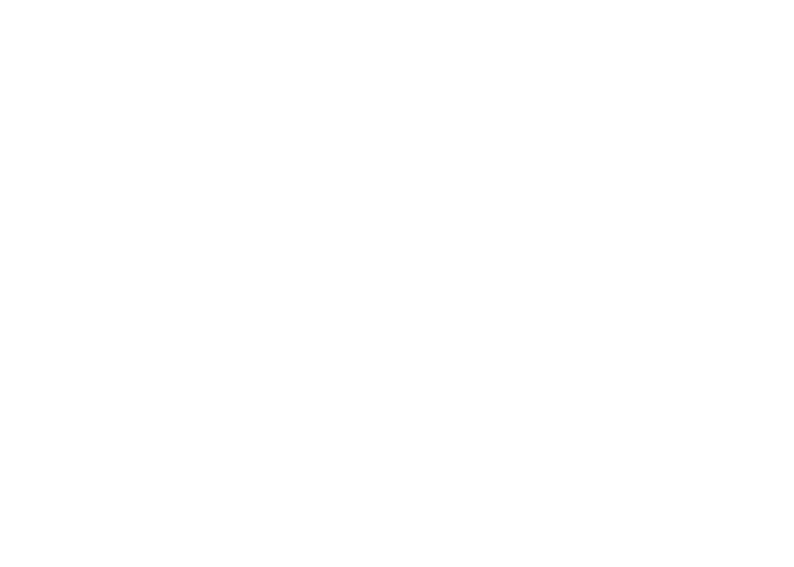 按一下以新增文字
按一下以新增標題
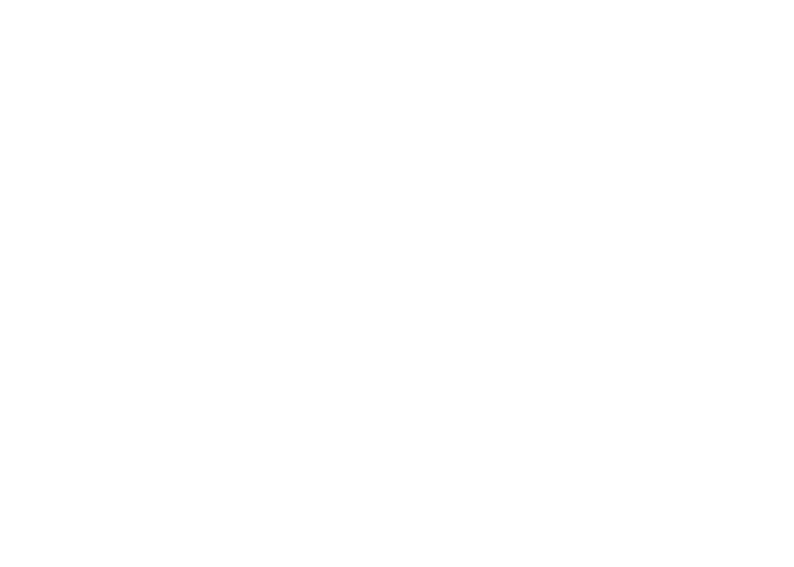 按一下以新增文字
按一下以新增標題
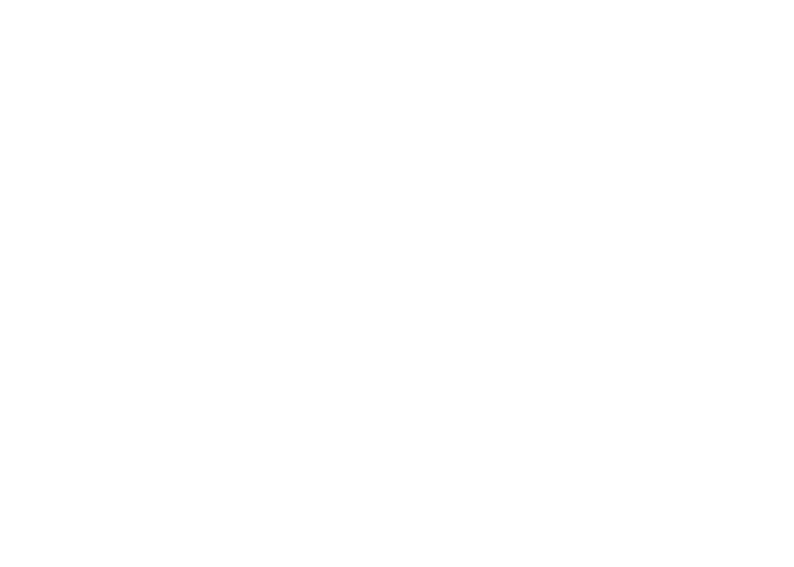 謝謝聆聽
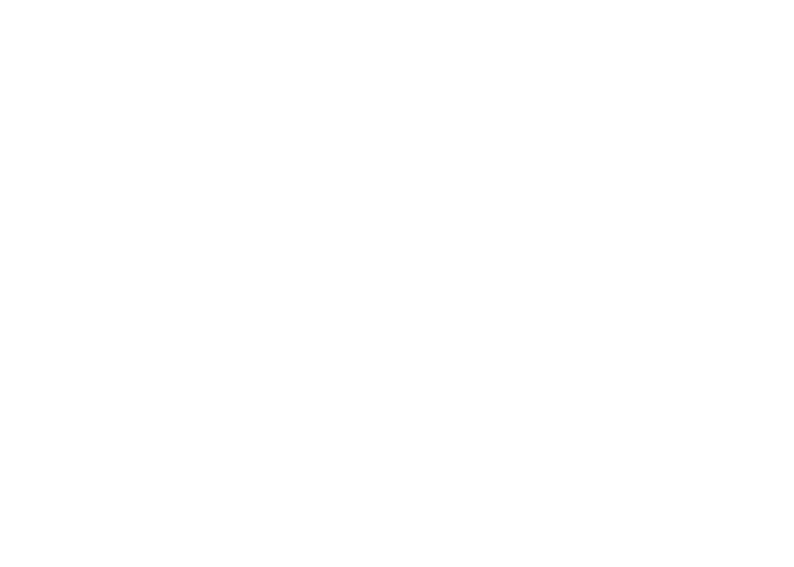